World War II
DO NOW
What happened to Germany at the end of WW I?
What was the foreign policy of the US after WW I?
What happened to Germany at the end of WW I?
Treaty of Versailles

War Guilt Clause:  Germany had to take responsibility for starting the war and pay huge amounts of money in reparations to the allies.

Demilitarization: Size of army limited
                                     Troops not allowed in the Rhineland
                                     Loss of territory
What happened to Germany at the end of WW I?  Loss of territory.
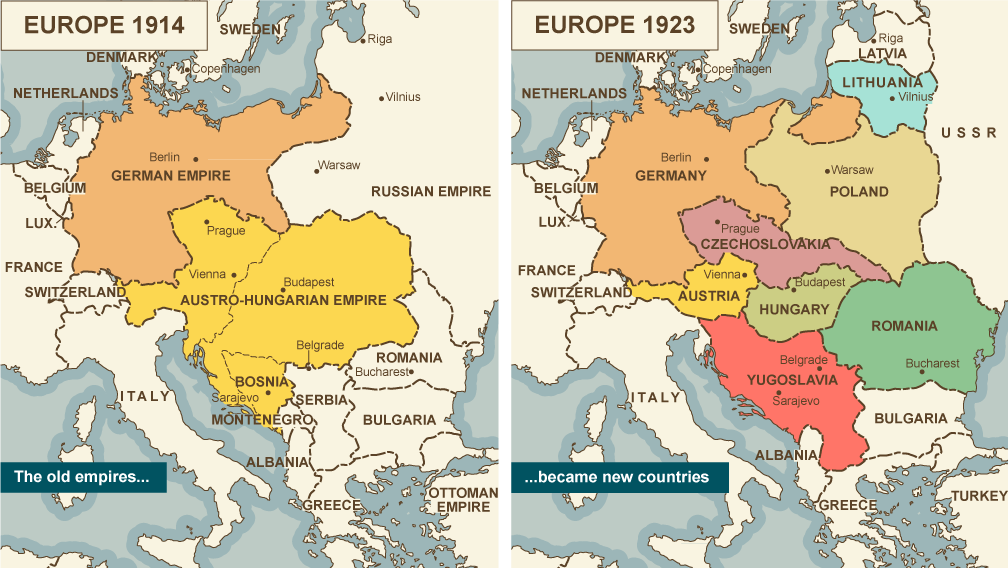 ___Essential Vocabulary___
Instability  unreliability, uncertainty, unpredictability, insecurity, riskiness.
Dictator  a ruler with total power over a country, typically one who has obtained power by force.
Nationalism  a feeling that people have of being loyal to and proud of their country often with the belief that it is better and more important than other countries.
Fascism  political philosophy in which total power is given to a dictator and individual freedoms are denied and nationalism and, often, racism are emphasized.
Inflation  a continual increase in the price of goods and services.
Neutral  not favoring either side in a quarrel, contest, or war.
Annex  to add (an area or region) to a country, state, etc. : to take control of (a territory or place)
The Causes of  World War II
Political instability and economic devastation in Europe resulting from World War I helped bring about WW II.
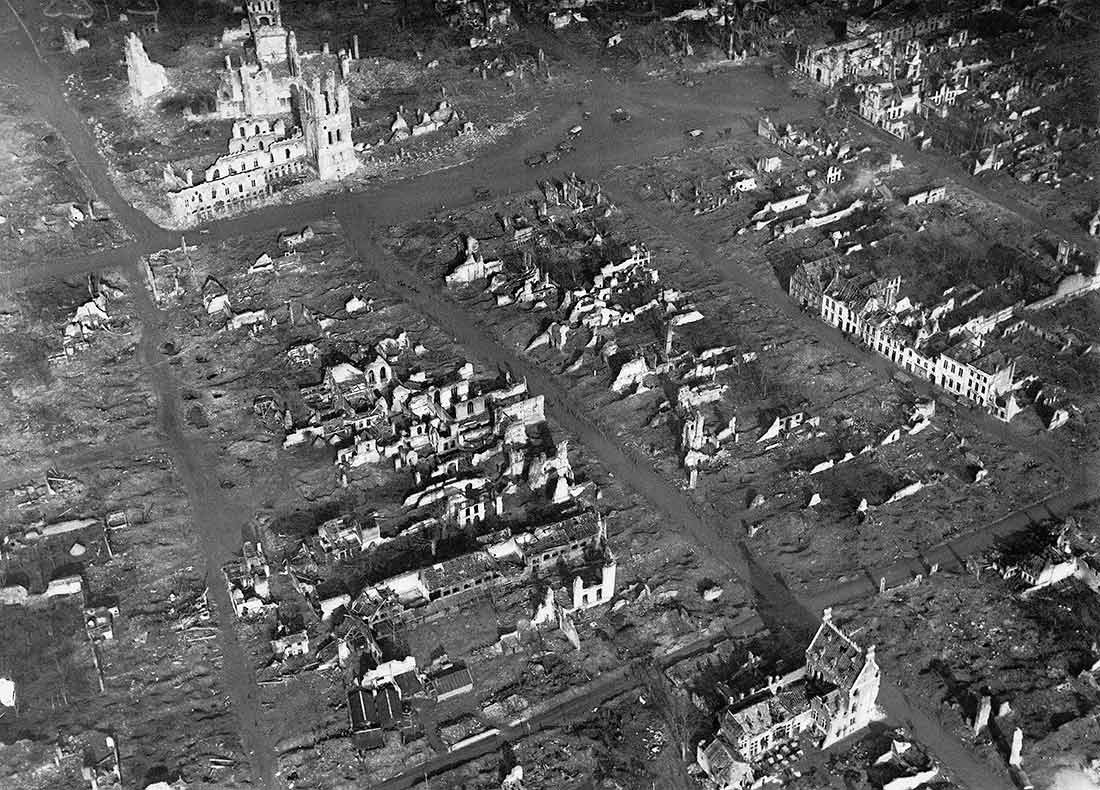 Causes video link
1. Worldwide depression
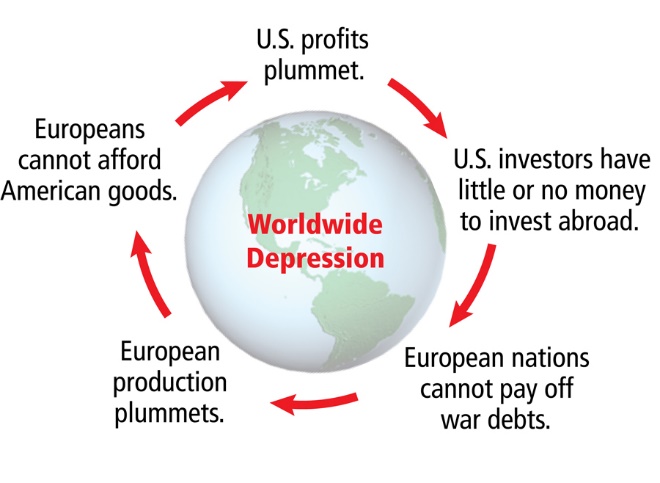 Especially in Germany, where the country had to pay large amounts to European Countries for World War I.
2. High war debt owed by Germany 
    (Treaty of Versailles)
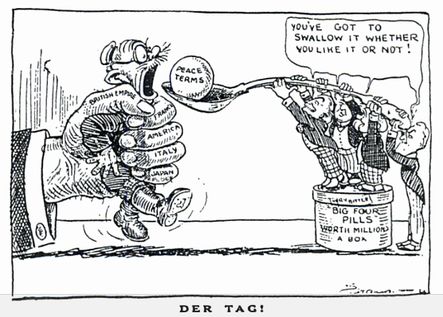 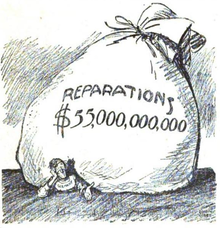 Made Germany resentful of the other countries in Europe.  They blamed their poverty on the Treaty of Versailles.
September 28,2010
Germany's Final Payment
3. High inflation (increased price of goods)
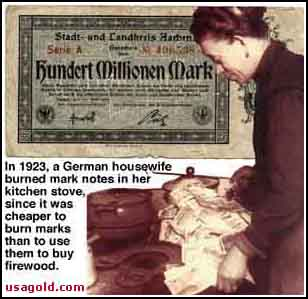 German food and other goods were very expensive but their money was worth very little.
4. Massive unemployment
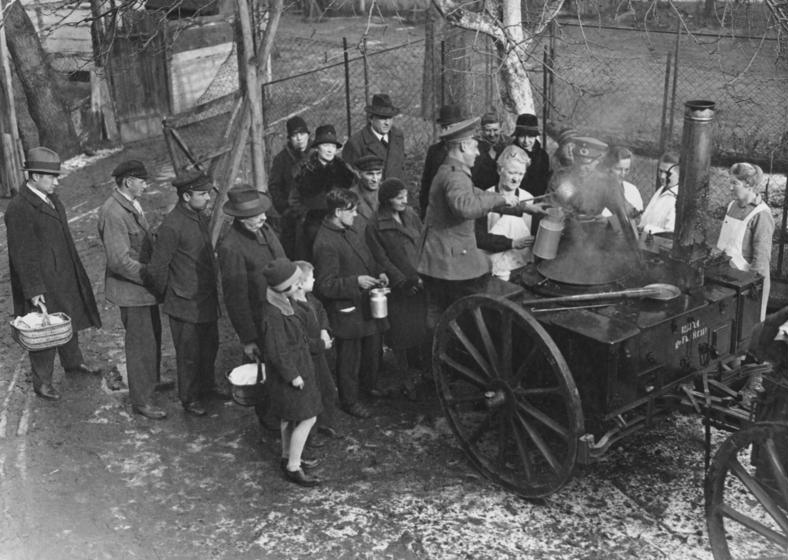 German people could not find jobs due to the depression.  They blamed the treaty of Versailles, inflation, and the rest of Europe for this problem.
5. Rise of fascism (dictatorships)
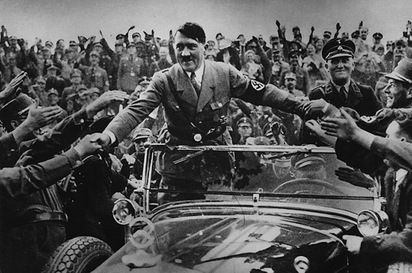 Fascist dictators promised hope and change to Europeans who were desperate because of the depression, inflation, and unemployment that plagued Europe.
Three Fascist Dictatorsbecame the Axis Powers
1.  Germany
          Adolf Hitler 
Came to power in 1933
    Führer - Leader
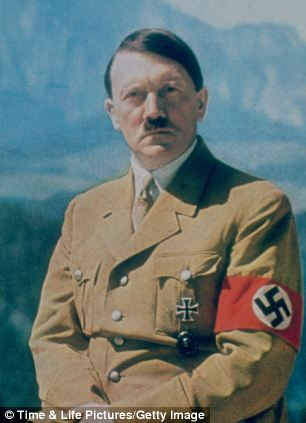 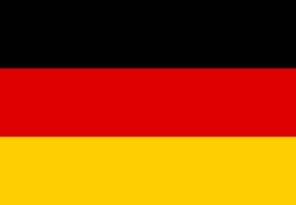 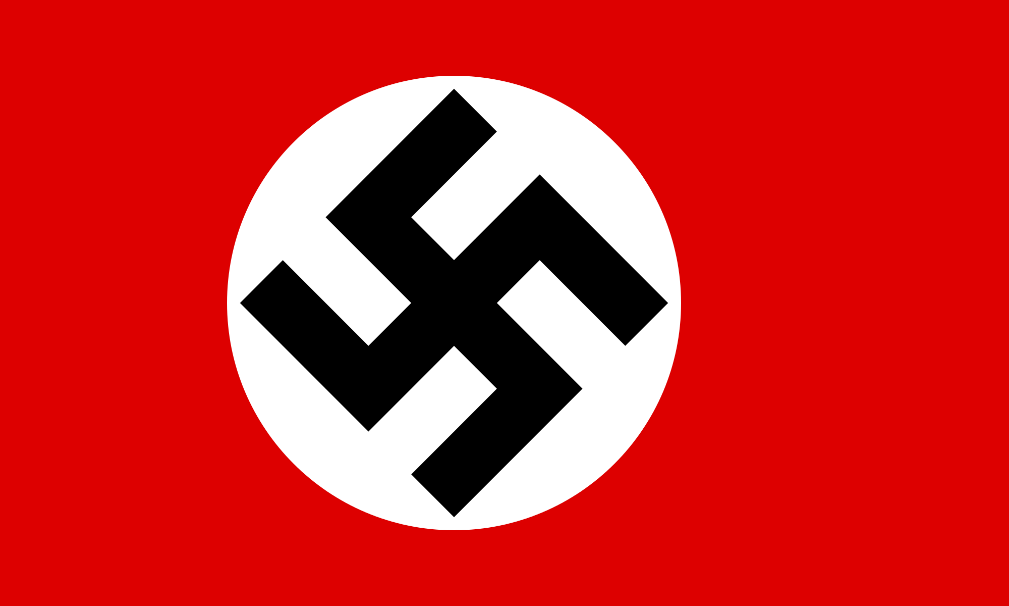 Three Fascist Dictatorsbecame the Axis Powers
2.  Italy
    Benito Mussolini
~Became dictator in 1925
~Il Duce – The Leader
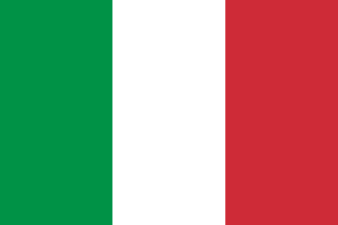 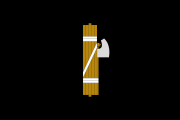 Three Fascist Dictatorsbecame the Axis Powers
3.  Japan
Hideki Tojo 
~ Hideki Tojo was not a dictator.
He served as Premier and war minister of Japan and had great power.
~Kamisori - the razor
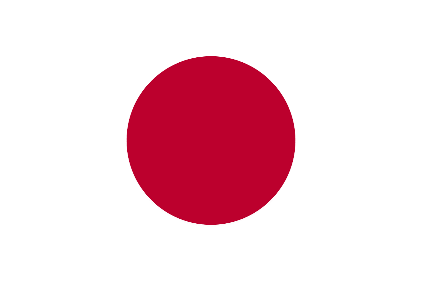 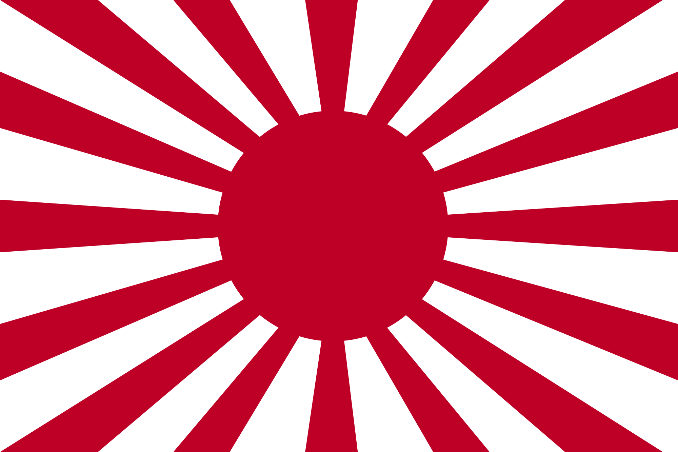 _The Axis Powers_
Germany – Adolf Hitler

               Italy – Benito Mussolini

               Japan – Hideki Tojo
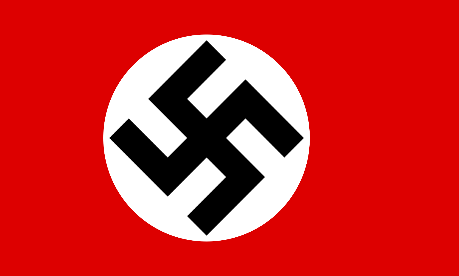 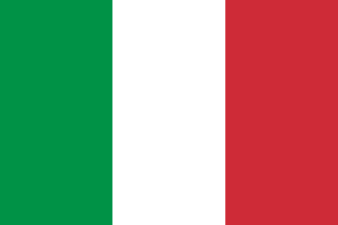 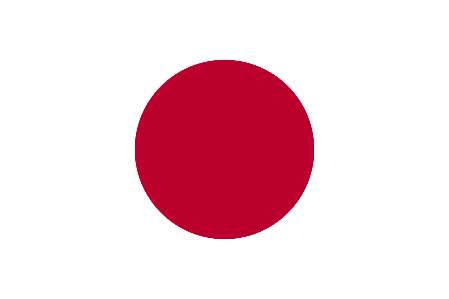 Major Allied Powers
Great Britain

                 USA 

                 Canada

                 Soviet Union (USSR)
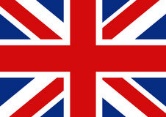 Prime Minister: Winston Churchill
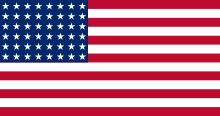 President: Franklin Roosevelt
Harry Truman - 1945
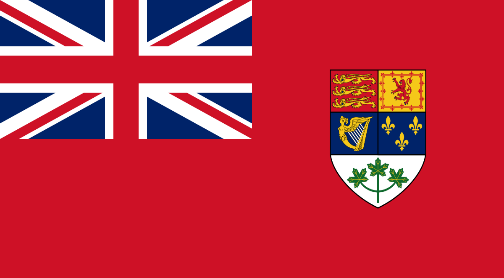 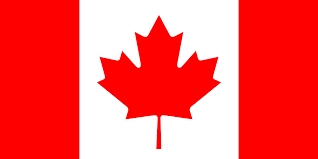 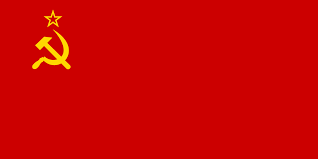 Leader of the Communist Party:  Joseph Stalin